Long Multiplication
x
=
Control Marker 1
1st Number
2nd Number
3rd Number
4th Number
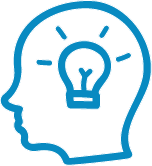 Work it out
Long Multiplication
x
=
Control Marker 2
1st Number
2nd Number
3rd Number
4th Number
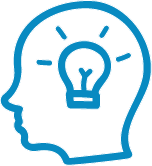 Work it out
Long Multiplication
x
=
Control Marker 3
1st Number
2nd Number
3rd Number
4th Number
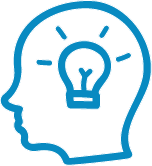 Work it out
Long Multiplication
x
=
Control Marker 4
1st Number
2nd Number
3rd Number
4th Number
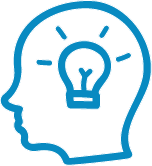 Work it out
Long Multiplication
x
=
Control Marker 5
1st Number
2nd Number
3rd Number
4th Number
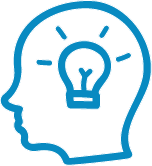 Work it out
Long Multiplication
x
=
Control Marker 6
1st Number
2nd Number
3rd Number
4th Number
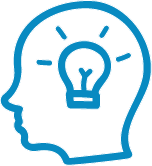 Work it out
Long Multiplication
x
=
Control Marker 7
1st Number
2nd Number
3rd Number
4th Number
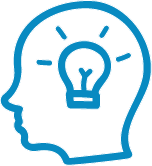 Work it out
Long Multiplication
x
=
Control Marker 8
1st Number
2nd Number
3rd Number
4th Number
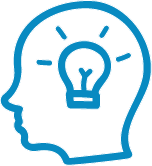 Work it out
Long Multiplication
x
=
Control Marker 9
1st Number
2nd Number
3rd Number
4th Number
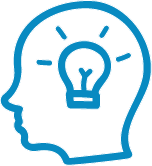 Work it out
Long Multiplication
x
=
Control Marker 10
1st Number
2nd Number
3rd Number
4th Number
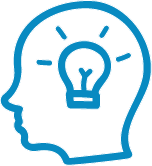 Work it out
Long Multiplication
x
=
Control Marker 11
1st Number
2nd Number
3rd Number
4th Number
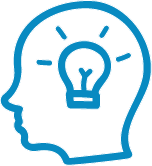 Work it out
Long Multiplication
x
=
Control Marker 12
1st Number
2nd Number
3rd Number
4th Number
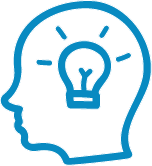 Work it out
Long Multiplication
x
=
Control Marker 13
1st Number
2nd Number
3rd Number
4th Number
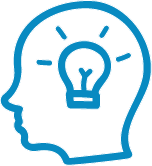 Work it out
Long Multiplication
x
=
Control Marker 14
1st Number
2nd Number
3rd Number
4th Number
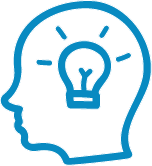 Work it out
Long Multiplication
x
=
Control Marker 15
1st Number
2nd Number
3rd Number
4th Number
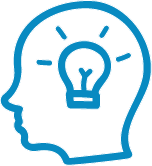 Work it out